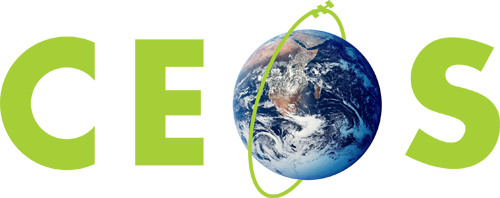 Committee on Earth Observation Satellites
Outcomes from the Trial Joint Meeting of LSI-VC, SDCG/GFOI, and the GEOGLAM ad-hoc Working Group
Stephen Ward, SIT Chair Team
CEOS Plenary 2017
Agenda Item #10.5
Rapid City, South Dakota, USA
19 – 20 October 2017
Agenda
For reference
Brief report on context and what emerged from the joint meeting

For debate
The proposed next steps on ‘rationalisation of CEOS LSI activities’
2
Background and status
Ongoing discussion around opportunity - main motives are representation/travel efficiency and improved coordination among related groups

Agencies represented in LSI, SDCG, GEOGLAM keen

Side meeting at Brisbane Plenary – trial meetingagreed as way forward

Discussion Paper and planning telcons followed
3
Trial Meeting
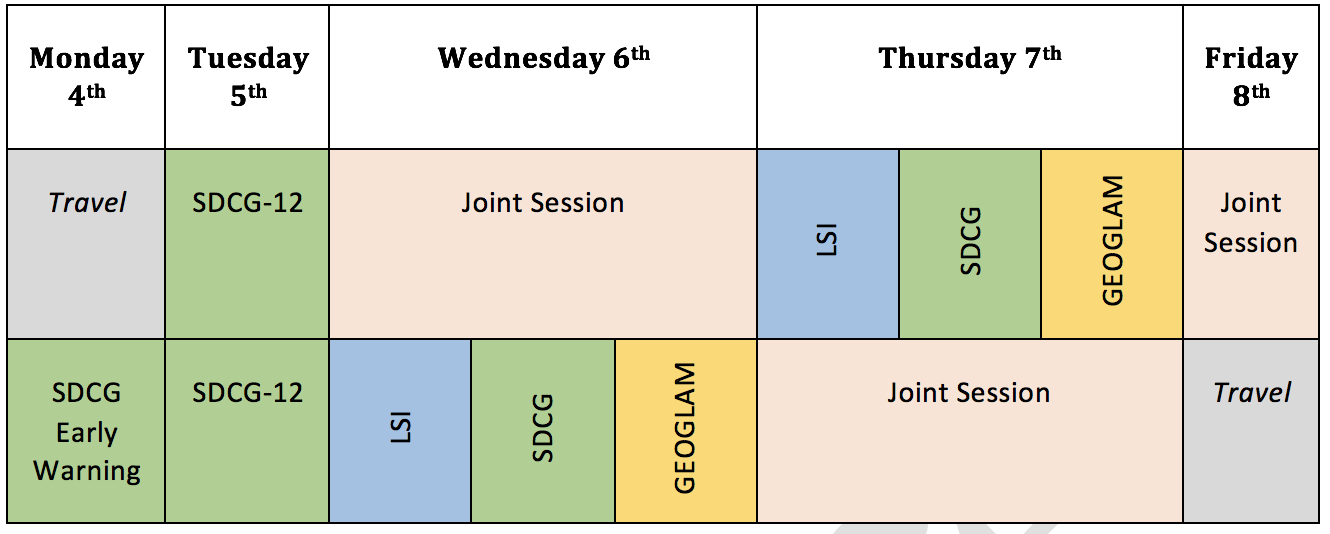 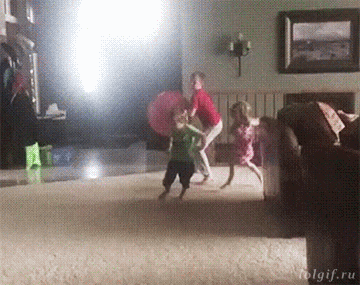 Individual sessions
Joint sessions
Lessons and process
4
Outcomes & Lessons Learned
Extremely productive

ARD, MRI, DataCube pilots, User Requirements, mission updates – significant overlap and interest across groups

Agreed to have thematic communities formally engaged in the ARD spec and review process

With benefits comes compromise – but manageable. More people and more rooms reduces number of hosts. 

Less parallel sessions next time
5
For discussion: Way Forward
Essential to retain identify of thematic teams (GFOI, GEOGLAM) and their strong connection to their constituencies

No benefit in ‘nesting’ under LSI-VC at this time

Unanimous agreement that individual groups continue – with further joint meetings agreed to be beneficial

Less travel efficiencies in practice and some hosting complications
6
For discussion: Way Forward
What an annual cycle might look like…
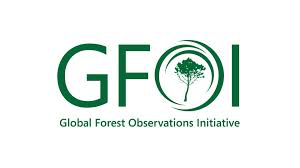 Joint meetings
LSI/GFOI/GEOGLAM
[Week before SIT TW]
GFOI 
Plenary~Q1
GEOGLAM
Plenary
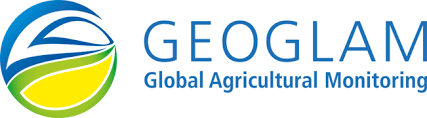 7
For discussion: Way Forward
Subject to Plenary conclusions, the 3 groups will meet again in the week of 4 Sep 2018 (week prior to SIT TW – our constraint)

Looking for a host somewhere in Europe

Expect to have more focused discussion on joint work planning


DISCUSS!
8